Primary Languages Session 1:
Part 1: Policy(?!), practice and potential
Part 2: Planning, Teaching & Learning
“Limba dultsi multu adutsi”.Sweet language brings much.Aromanian proverb
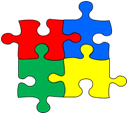 Rachel Hawkes
[Speaker Notes: The greatest number of Aromanian speakers are found in Greece, with substantial numbers of speakers also found in Albania, Bulgaria, Serbia, and in the Republic of Macedonia (the latter is the only country where Aromanians are officially recognized as a minority). Large Aromanian-speaking communities are also found in Romania, where some Aromanians migrated from Greece, Albania, Bulgaria and Serbia, mainly after 1925.]
Part 1Policy (?!), Practice & Potential
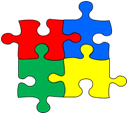 Rachel Hawkes
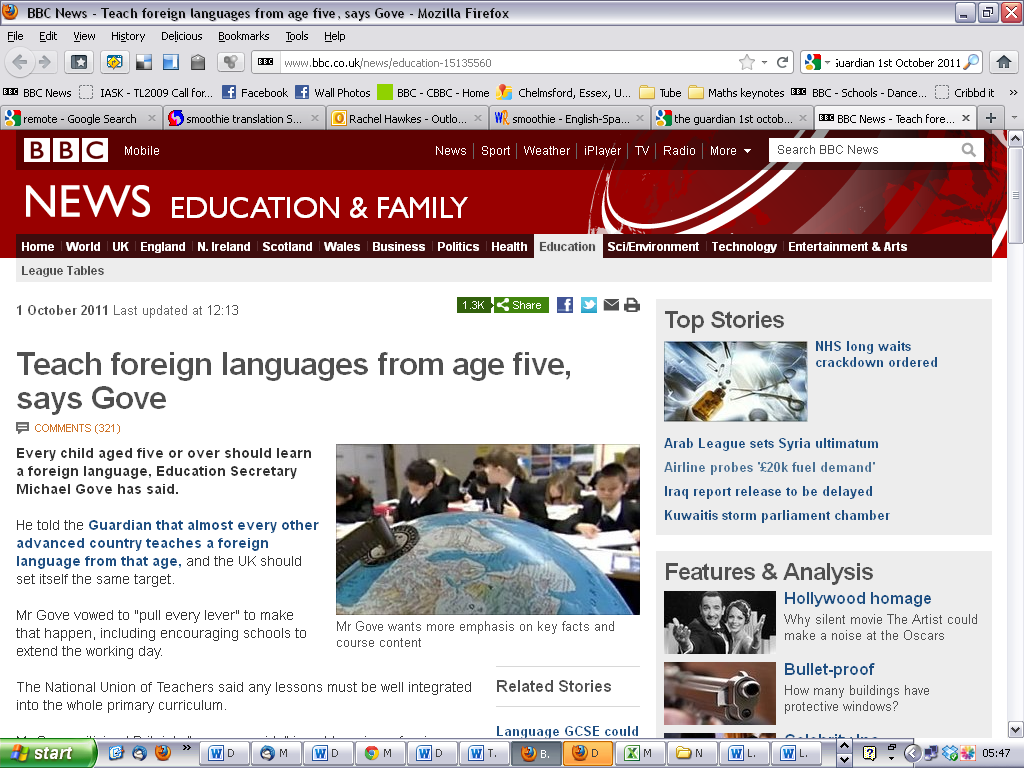 http://www.bbc.co.uk/news/education-15135560
On 1 October 2011, Michael Gove said:
"Learning a foreign language, and the culture that goes with it, is one of the most useful things we can do to broaden the empathy and imaginative sympathy and cultural outlook of children."
He also said that learning languages improved people's brain power.
"It is literally the case that learning languages makes you smarter. The neural networks in the brain strengthen as a result of language learning."
But, by 5 October 2011, this was the only mention made of languages:
And as well as reforming our teaching of English, we also need to make sure our children are fluent in the most important languages of the twenty-first century - maths and science.
5 October 2011Education secretary Michael Gove's speech to the Conservative Party conference in Birmingham.
But then the first signs that some measures are being implemented!
We will offer the top level of bursaries for modern language trainees in 2012/13
The amount of modern language teaching has declined significantly in recent years. However schools that are choosing to offer pupils the English Baccalaureate are now restoring languages to the timetable. To meet this demand from schools for more modern language teachers, in 2012/13 secondary trainees will be eligible for the top level of bursaries. Once the modern language teacher workforce has grown to meet the needs of schools that offer the English Baccalaureate, we expect to lower these bursaries. In determining bursaries for 2013/14 we will therefore look in particular at the need for continuing the highest bursaries for modern languages.
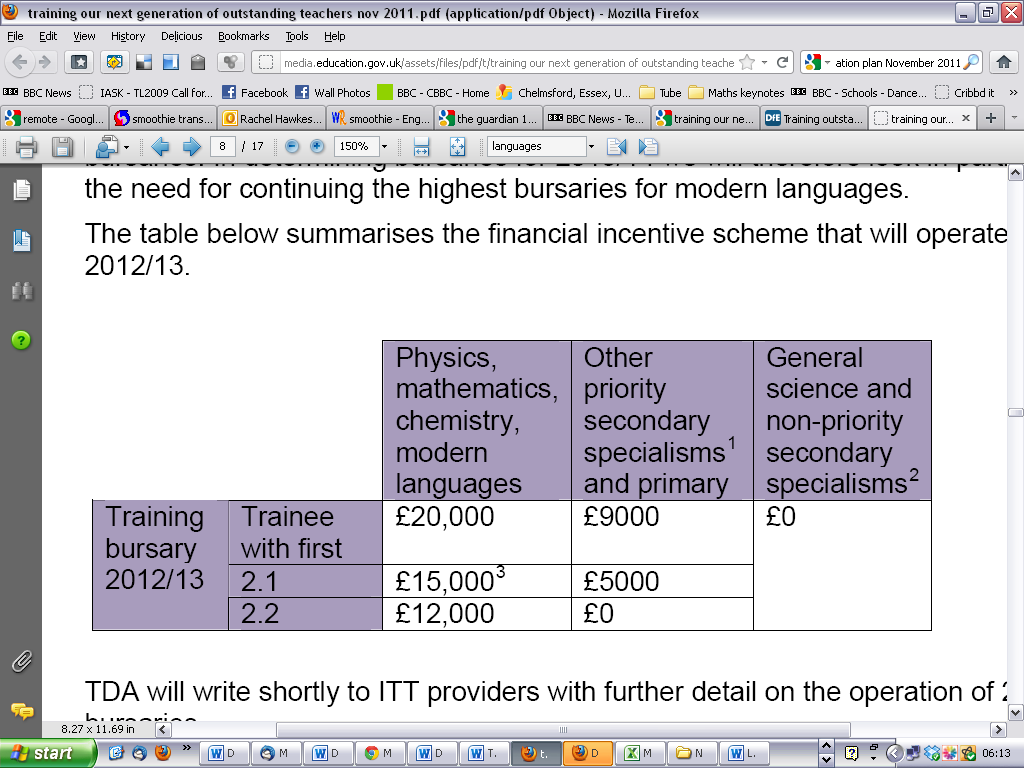 We will encourage the recruitment and training of more specialist primary teachers
More schools should be able to employ primary teachers that they can deploy as specialist subject teachers in the sciences, mathematics, languages or other subjects. For the allocation of ITT places from 2012/13, TDA will prioritise primary courses that offer a specialism, particularly in the sciences, mathematics or modern languages. For 2013/14 we expect to adjust financial incentives for trainees to favour trainees on specialist primary courses with a good A-level in mathematics, a science, or a language, over those on generalist courses.
Training our next generation of outstanding teachers – Implementation plan – November 2011
http://media.education.gov.uk/assets/files/pdf/t/training%20our%20next%20generation%20of%20outstanding%20teachers%20nov%202011.pdf
Policy (?!...)
National Curriculum Review process (2011-2013)
Place of primary and KS3 languages? (NC subject, compulsory but without PoS, optional)
Introduction of statutory languages from Sept 2011 (recommended in Rose review) withdrawn
Current situation – non-statutory entitlement applies until 2014
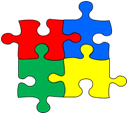 Rachel Hawkes
National Languages Strategy
Lifelong skill

To be used for business and   pleasure

Open avenues of communication     and exploration

Instil broader cultural   understanding

An essential part of being a citizen
2002
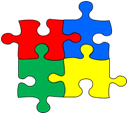 Rachel Hawkes
[Speaker Notes: THE PLANThe main objectives of The National Languages Strategy (2002) were qualitative (improving teaching learning)   quantitative (increasing numbers)  and motivational (the recognition system.

The centrepiece was the introduction of an entitlement for all children in KS2 to learn a language by 2010.   This was included in the “overarching objective” 1 – to improve the teaching and learning of languages]
Specialist
Vocational
Personal
14+
KS3 Framework
11-14
7-11
KS2 Framework
Reshaping the Languages Curriculum
Languages for life
KS1 (non statutory)
Taken from Lid King, Director of Languages, DCSF
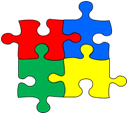 Rachel Hawkes
Primary Entitlement
Every child should have the opportunity throughout Key Stage 2 to study a foreign language and develop their interest in the culture of other nations.  They should have access to high quality teaching and learning opportunities, making use of native speakers and e-learning.  By age 11 they should have the opportunity to reach a recognised level of competence on the Common European Framework and for that achievement to be recognised through a national scheme.
Practice
92% of primary schools have started teaching a language
69% are teaching languages across the whole of KS2
90% are confident that the current provision is sustainable
Over two thirds of schools have accessed free training; most are using the KS2 framework 
Main aims of primary languages are: enthusiasm for language learning, speaking and listening skills, understand other cultures 
Time allocation averages 40 minutes a week 
Teaching is most commonly carried out by class teachers
Primary Modern Foreign Languages: Survey Of National Implementation Of Full Entitlement To Language Learning At Key Stage 2 (NFER report, DCSF-RR127, July 2009)
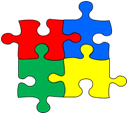 Rachel Hawkes
Practice cont’d.
It noted that the main challenges remaining were: 
lack of staff knowledge 
assessment 
transition to secondary school
Primary Modern Foreign Languages: Survey Of National Implementation Of Full Entitlement To Language Learning At Key Stage 2 (NFER report, DCSF-RR127, July 2009)
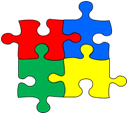 Rachel Hawkes
Practice cont’d.
Heads and teachers were committed and enthusiastic because languages enriched the curriculum and made a contribution to personal, social and literacy development in English. 
Pupils were enthusiastic and motivated.
Training (funded) had been significant in the development of provision. Schools have an expectation that funding will be maintained. 
Focus mostly on developing listening and speaking skills.
Languages Learning at KS2 report (Open University et al, DCSF-RR198, January 2010)
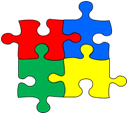 Rachel Hawkes
Practice cont’d.
It also noted that: 
children can achieve Y6 outcomes after 4 years of language learning but writing remains the most challenging area 
there was little evidence of intercultural understanding objectives being met 
whole school curriculum planning and assessment remain areas for development.
Languages Learning at KS2 report (Open University et al, DCSF-RR198, January 2010)
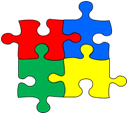 Rachel Hawkes
Practice cont’d.
Key Findings

Achievement was good or outstanding in just under six out of ten of the primary schools visited. 
Pupils made most progress in speaking and listening.
Planned teaching of reading and writing was much rarer.
Pupils’ enjoyment  and enthusiasm was very evident.
Pupils were aware of the importance of learning another language. 
Pupils were developing a good awareness of other cultures.
Teaching was good in two thirds of the 235 lessons observed.
Despite some occasional shortcomings in pronunciation and intonation, primary teachers’ subject knowledge and their teaching methods were predominantly good. 
Senior leaders were very committed to introducing modern languages into primary schools. 
Weaknesses lay in assessment, and the monitoring and evaluation of provision, often because leaders did not feel competent enough to judge language provision.
Achievement and Challenge 2007-2010, Ofsted, 2011
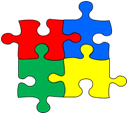 Rachel Hawkes
Ofsted recommendations
Primary schools should:
 build on their good work in speaking and listening, including language learning strategies and knowledge about language, to develop pupils’ early skills in reading and writing
 ensure intercultural understanding is built into work where it does not yet feature prominently.
Secondary schools should:
 put much greater emphasis on regular use of the target language in all lessons
 make more use of authentic materials to help develop students’ language skills and their intercultural understanding
 broaden approaches to teaching and learning to enthuse students and increase their confidence, competence and ambition in modern languages
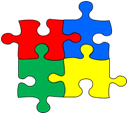 p.8  Achievement and Challenge, Ofsted
Rachel Hawkes
[Speaker Notes: Tension between ICU (and other aspects of language pedagogy such as AfL and language learning strategy development) and use of the TL must be met head on!  TL is central to language learning and must not give way to discussions about culture in English.]
Schools have had to consider…
Curriculum structure
Curriculum content
Resources
Delivery 
Links to other curriculum subjects
Assessment, recording and reporting
Transition
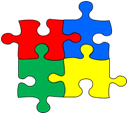 Rachel Hawkes
[Speaker Notes: And ongoing issues are:
Sustainability, assessment, transition and progression, monitoring, language upskilling for teachers]
What you may see …
Specialist teachers deliver/class teachers deliver
Discrete language lessons (all years, only Y5/6…)/ cross-curricular integration
Optional provision after school
Mixed year classes/single year classes
No languages at all
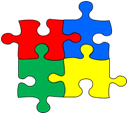 Rachel Hawkes
Potential (thinking positively!)
Next steps
Primary schools continue with and/or develop current provision 
Practice is developed and shared between clusters of schools
Secondary and primary schools work together on pedagogy and curriculum
Links between and across subject areas are embedded
Literacy is a focus for further development
Intercultual understanding underpins curriculum planning
Assessment and recording methods are explored and developed jointly between primary and secondary schools
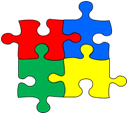 Rachel Hawkes
Part 2Planning, Teaching & Learning
http://www.rachelhawkes.com/Resources/KS2/KS2.php
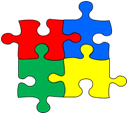 Rachel Hawkes
Life cycle of a plant
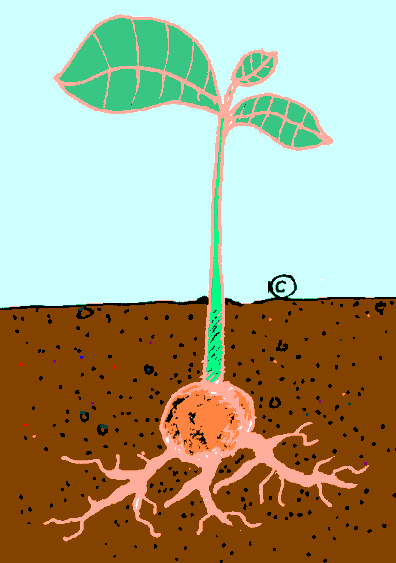 Hier is een zaad
De wortel groeit

Na de stam, de bladeren groeien
Na de bladeren, de bloem groeit
Na de bloem, de vrucht groeit
De vrucht geeft ons de zaden
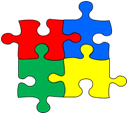 Rachel Hawkes
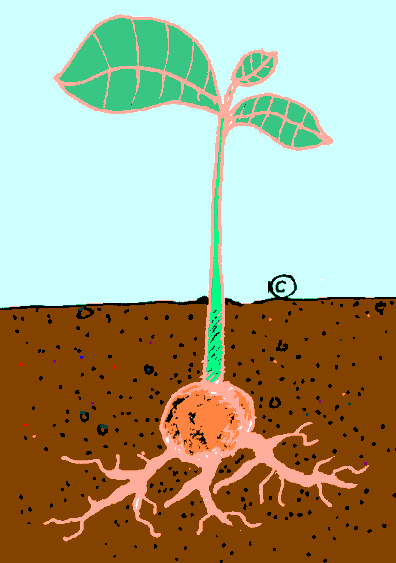 Life cycle of a plant
Hier is een zaad
De wortel groeit
Na de wortel, de stam groeit
Na de stam, de bladeren groeien
Na de bladeren, de bloem groeit
Na de bloem, de vrucht groeit
De vrucht geeft ons de zaden
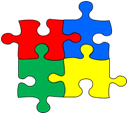 Rachel Hawkes
What should PMFL look like?
What should learners be able to do? 
What should they be taught?
How should they learn?
How do learners and teachers know how well they are doing?
How will their learning continue to develop?
“An ounce of action is worth a ton of theory.” Friedrich Engels
The KS2 Framework
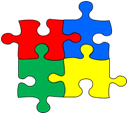 Rachel Hawkes
[Speaker Notes: The structures are there to help us to have continuity.
Conscious attempt to bring the different key stages together]
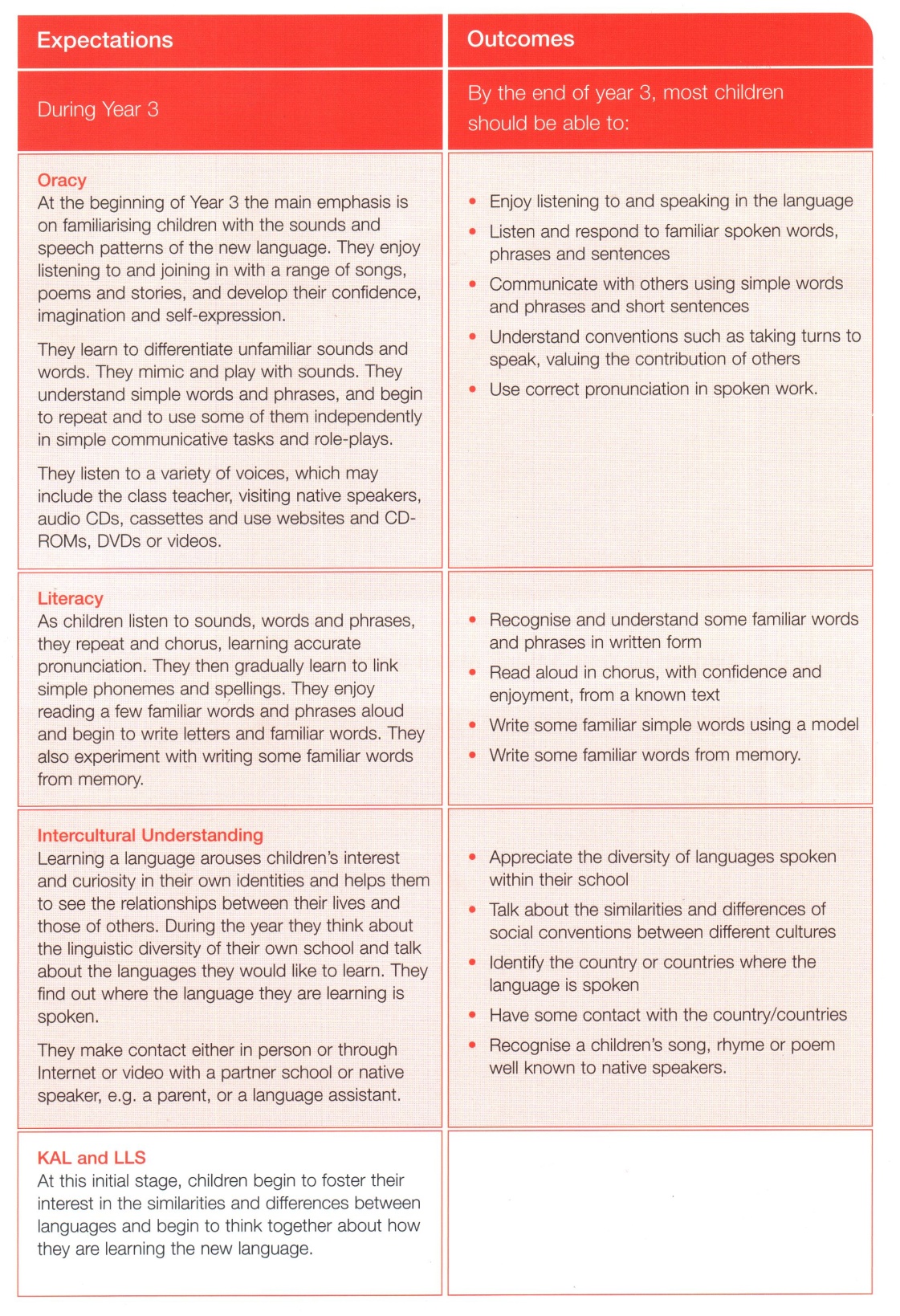 This could be listening to a song, a rhyme, a rap and repeating some or all of it along with the teacher.
This could be greeting each other and the teacher and asking how they are.
This could be reading and understanding the labels on equipment trays, or key words from displays, word mobiles, or word clouds and practising writing them from memory.
Find out how many languages are spoken.
Compare Christmases.
Label a map.
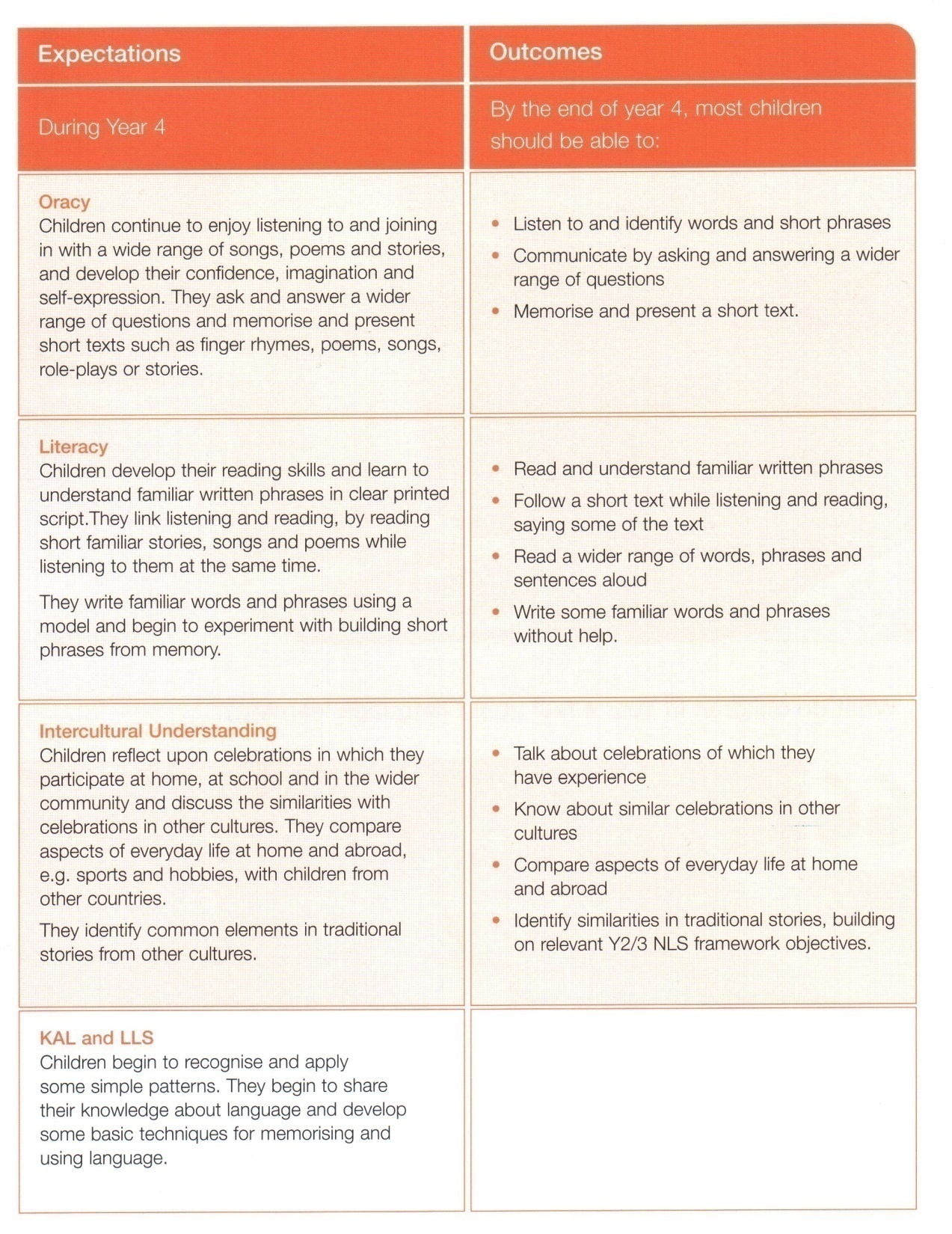 Listen to a short text and identify all the numbers or colours in it.
This could be asking and answering ‘Do you have..?’ and ‘What is…?’ questions
Following along with the text of any short story, song or poem, saying some or all of the words.
Reading out familiar whole phrases.
Practise writing simple whole phrases without help.
Comparing typical breakfasts in different countries, saying ‘I eat’ and ‘I drink’ to make full sentences.
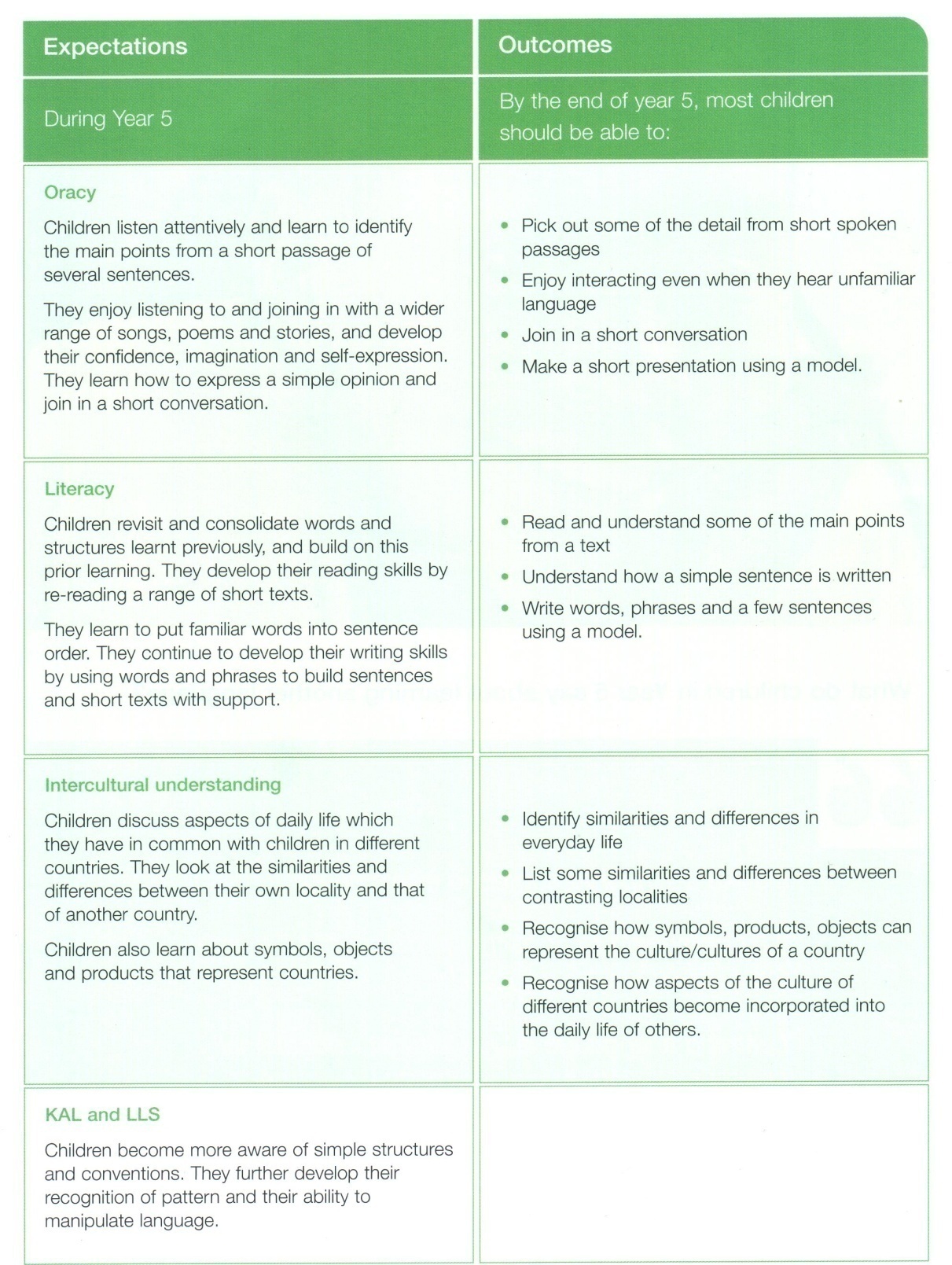 Listen to a short text noting key facts, e.g. times, opinions, nouns.
They sing along, repeat new words confidently and guess meanings
Simple role plays about likes & dislikes, their routines, hobbies, themselves & families.
Identify key building blocks in a sentence.
Write a short email about themselves from a model.
Project looking at different foods we take for granted here that come from other countries – song ‘English, half English’ Billy Bragg
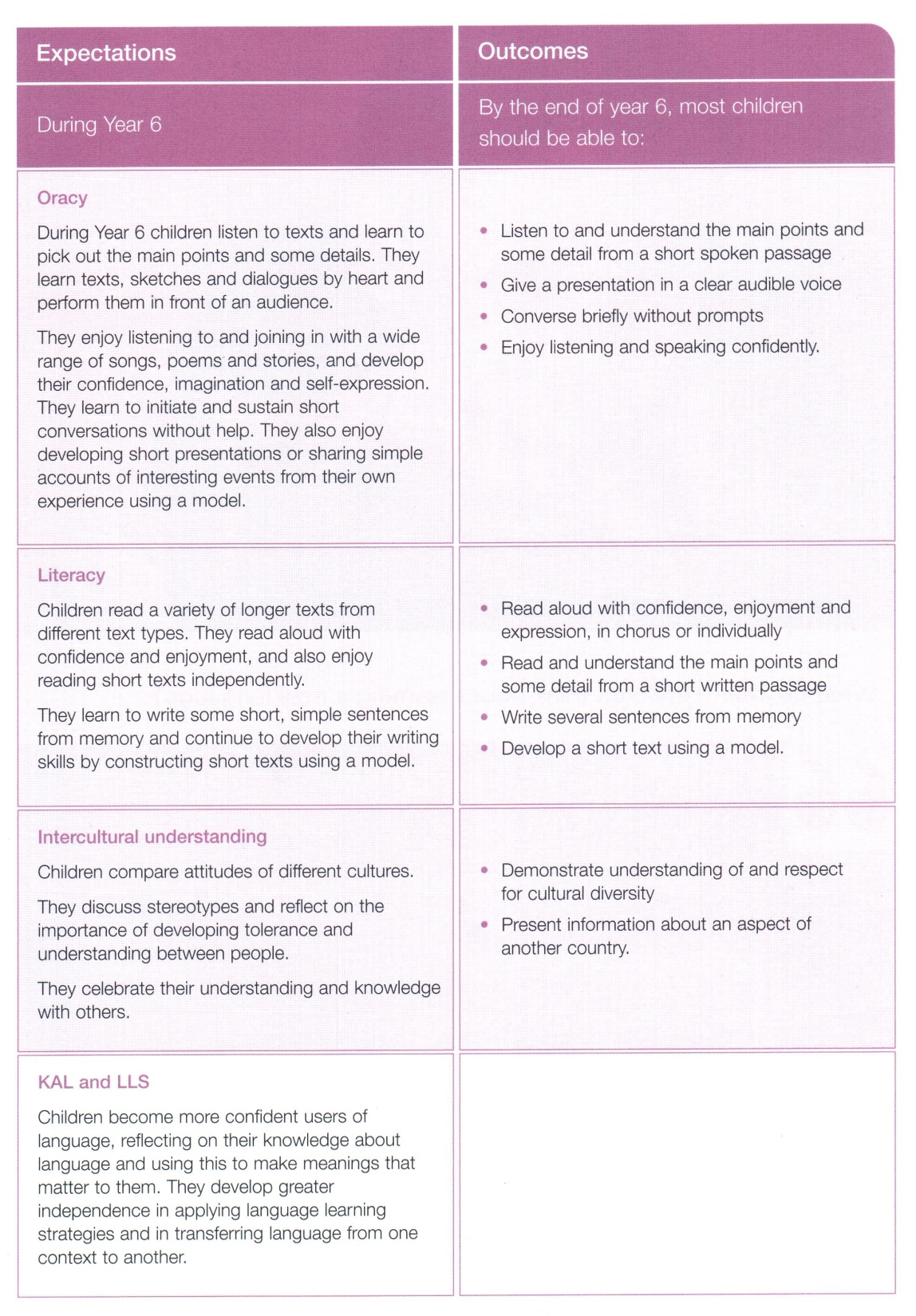 Say a few sentences about themselves to the class from memory.
Simple role plays (e.g.café, directions, xmas play) without prompts.
Read a simple story or poem in assembly or class to younger pupils.
Write about selves from memory.
Write a short email about themselves from a model.
Project looking at a typical celebration or religious festival in another country  display or class assembly, mixture of TL and English to present.
In broad terms -- after 4 years of language learning most Year 6 children will be able to understand simple spoken and written language, to speak aloud and take part in short conversations and to write simple sentences. They will also understand about different cultures and have an idea about how languages work and how to learn them. In short they will be becoming confident users and learners of a new language.
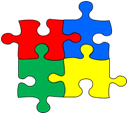 Rachel Hawkes
Read aloud written texts with increasing fluency, accuracy and expression, showing awareness of meaning5.6 – KAL – Y7, 8, 9
Recognise how sounds are represented in written formL3.1 – KAL - Y3
Continuity and transition
Use phonic knowledge to support accurate pronunciationL4.3 – KAL - Y4
Apply prior knowledge of sound/spelling system to
recognise the written word. L6.3 LLS – Y6
Apply phonic and whole word knowledge in the new language in order to locate words in a reference source.L5.3 – KAL - Y5
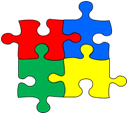 Rachel Hawkes
The power of song
Key Stage 1
[Speaker Notes: Not about song this one until the ends – but listen to the boy pronounce deux oignons better than the teacher – this is because he has picked it up from the song.  Listen to them singing this at the end.  You can hear how good the pronunciation is.]
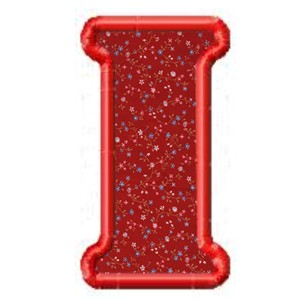 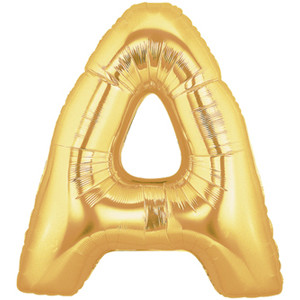 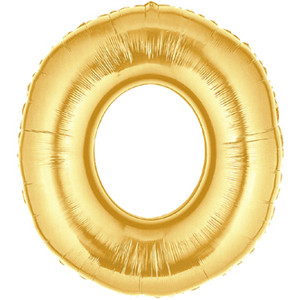 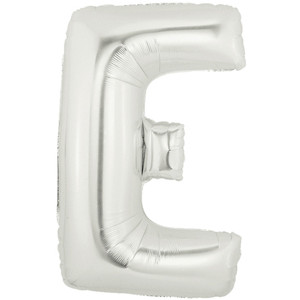 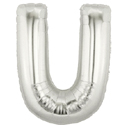 las vocales
[Speaker Notes: Pupils will learn how to pronounce the vowel sounds in Spanish. ‘las vocales’ = the vowels. 
Click on words to hear them pronounced in this presentation.
By the end of this lesson pupils should be able to attempt to fill the vowels into Spanish words they hear pronounced.]
[Speaker Notes: Audiovisual presentation of the ‘vocales’ (vowels) song. (Click on the grey square to activate.) Pupils should listen to this and begin to join in. It’s important that pupils are able to accurately pronounce the vowels as these are constant in Spanish pronunciation.]
a
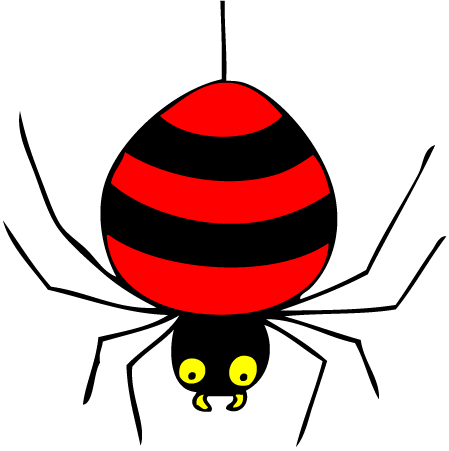 araña
[Speaker Notes: Pupils should pronounce the vowel first and then the word, learning to trust that producing the same vowel sound will allow them to pronounce the word accurately. Click on vowel and the written word to hear them pronounced. It is helpful to do an action as the word is pronounced to give pupils a physical trigger/hook to remember the word later.  Click on the video box (top left) to see a suggested action which beats out the number of syllables the word contains. This should also encourage pupils to divide words into syllables as a coping mechanism in their learning. araña = spider]
e
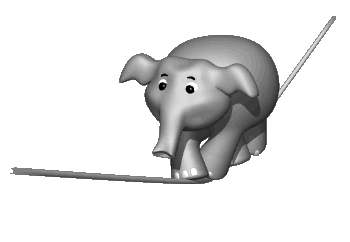 elefante
[Speaker Notes: Instructions as per slide 3. elefante = elephant]
i
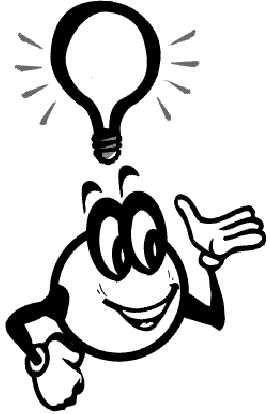 idea
[Speaker Notes: Instructions as per slide 3. idea = idea]
o
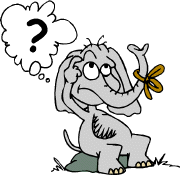 olvidar
[Speaker Notes: Instructions as per slide 3. olvidar = to forget]
u
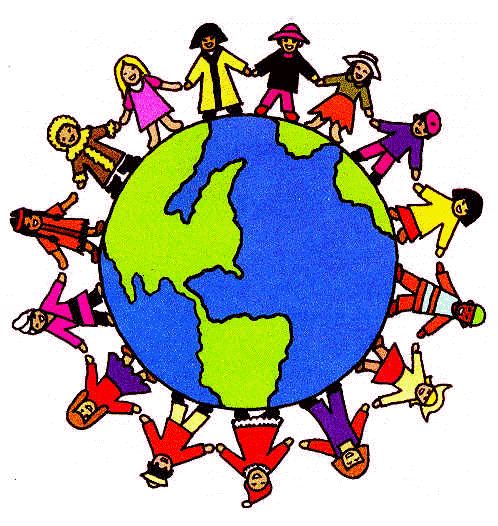 universo
[Speaker Notes: Instructions as per slide 3. universo = universe]
a
e
i
o
u
[Speaker Notes: Pointing at the vowels and asking pupils to produce them out of sequence, building up speed, forces pupils to produce the sounds quickly, accurately and automatically.]
ba		be		bi		bo		bu
fa		fe		fi		fo		fu
la		le		li		lo		lu
ma		me		mi		mo		mu
pa		pe		pi		po		pu
ta		te		ti		to		tu
[Speaker Notes: Pupils should imagine how these syllable sounds will be pronounced in Spanish (by slotting in the vowel sounds they already know). These is designed to reinforce the fact that their knowledge of English will at times be helpful in their Spanish learning. The b, f, l, m, p, t are all pronounced as they are in English.]
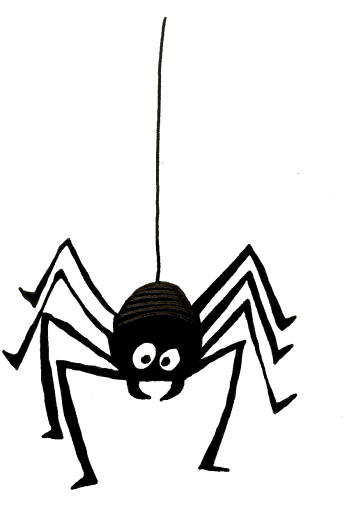 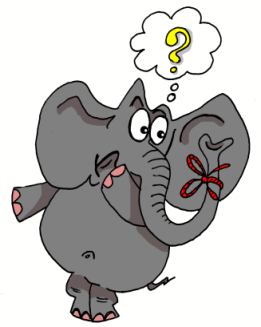 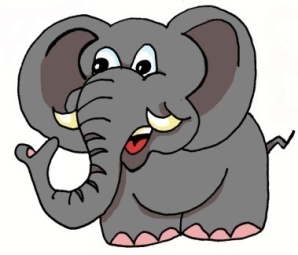 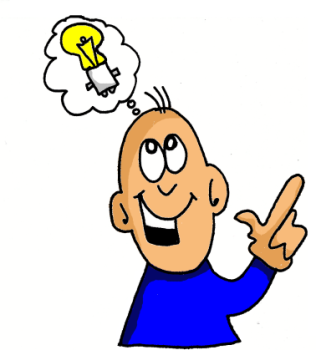 idea
elefante
araña
olvidar
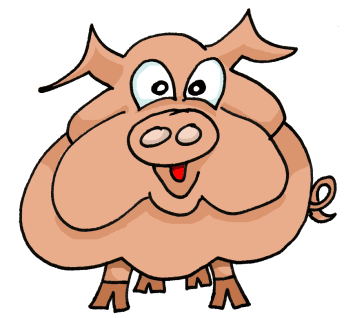 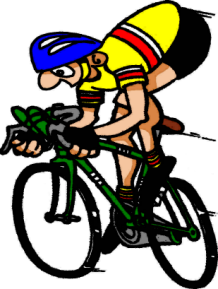 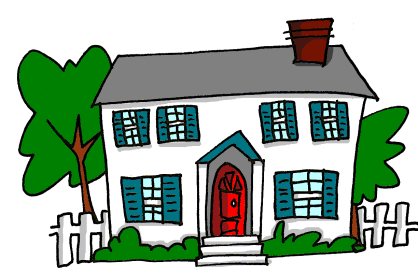 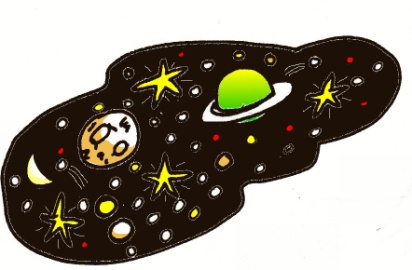 casa
universo
cerdo
ciclista
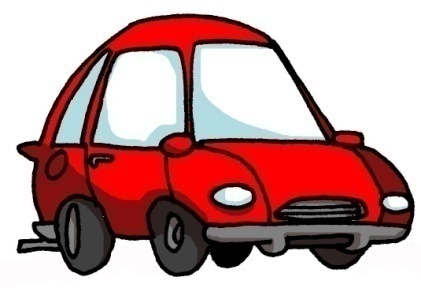 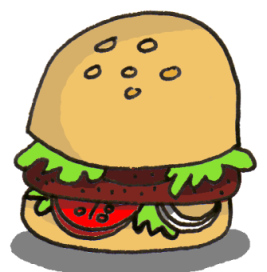 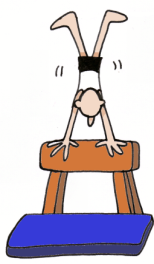 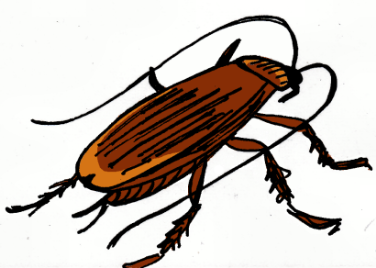 coche
cucaracha
gimnasia
hamburguesa
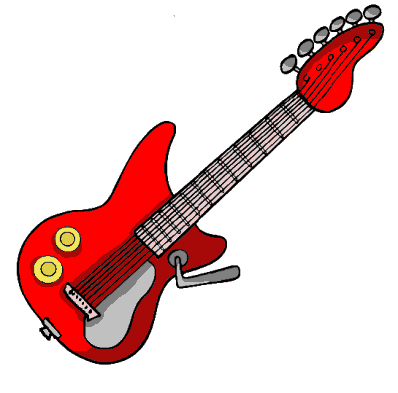 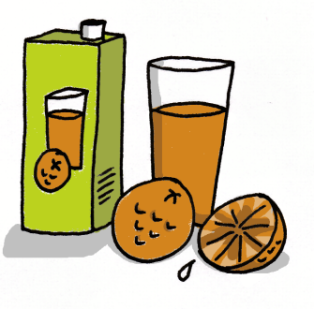 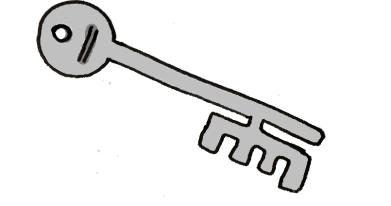 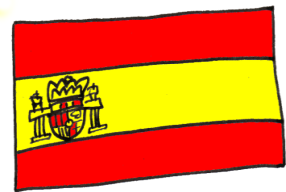 España
zumo
guitarra
llave
[Speaker Notes: Audiovisual ‘Hola’ song/rap. A lively opener to the lesson!]
Araña arañita sube la escaleraAraña arañita, súbela otra vez.¡Pum! se cayó. ¡Pum! se cayóVino un sapo gordo y se la comió.
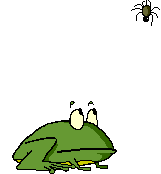 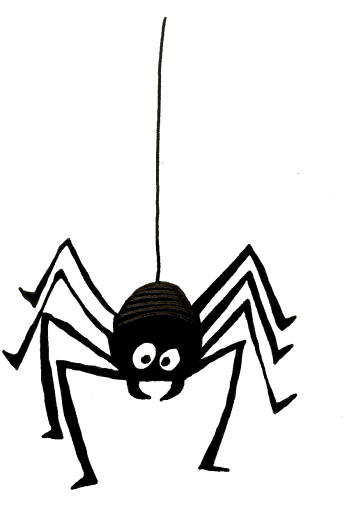 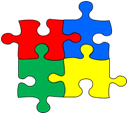 Rachel Hawkes
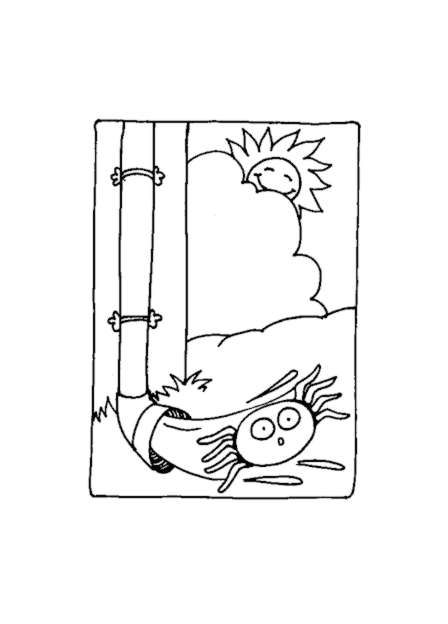 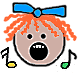 La araña
La araña pequeñasalió a pasearcayó la lluviay tuvo que parar.Salió el sol,el charco se secó,la araña pequeñade nuevo caminó.
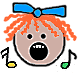 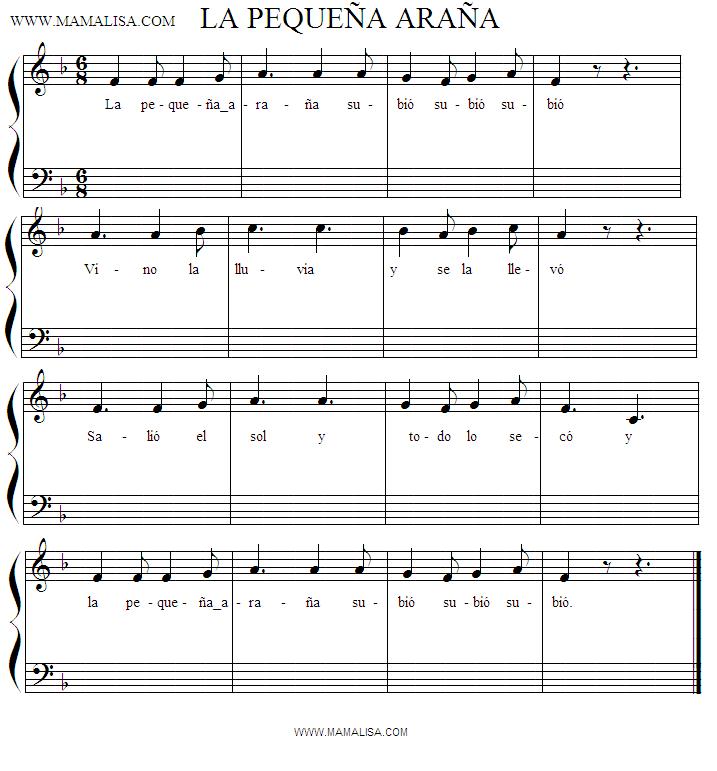 La pequeña arañasubió, subió, subióvino la lluviay se la llevó.Salió el sol y todo lo secóy la pequeña arañasubió, subió, subió.
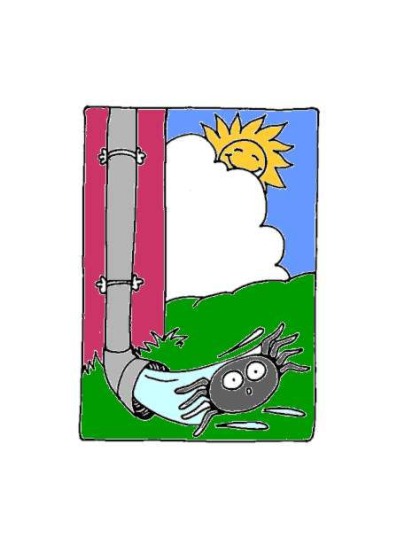 Learning Objective O3.2:  to recognise and respond to sounds patterns and words
Learning opportunities:  
 to listen with care
 identify phonemes which are the same as or different from English and other known languages
 speak clearly and confidently
Lesson plan to achieve the learning objectives:  
Sing a song together pronouncing most words clearly and confidently.
Step 1:  listen carefully to the song (selected for specific sound patterns)
Step 2:  identify words containing the specific phoneme
Step 3:  copy the sound spoken when heard
Step 4:  copy words containing the sound spoken by the teacher
Step 5:  learn words containing the phoneme with actions or with picture cards/objects
Step 6:  sing song clearly and confidently
Step 7:  recognise phoneme in other songs, poems and finger rhymes
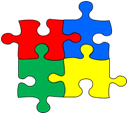 Rachel Hawkes
Joyeux Noël!
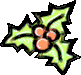 Il est né le divin enfant
Jouez hautbois, résonnez musettes
Il est né le divin enfant
Chantons tous son avènement
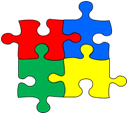 Rachel Hawkes
The sounds of French
Almost all the French phonemes are contained in the French words for animals, colours and the numbers 1-20.
O 3.2  To recognise and respond to sound patterns and words
Par exemple:  OU
douze
les couleurs
rouge
une souris
L 3.2  Make links between some phonemes, rhymes and spellings and read aloud familiar words
L 3.3  Experiment with the writing of familiar words
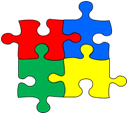 Rachel Hawkes
Children might practise writing the letter pattern and begin to collect words containing it.
noir
They could make ‘phonic clouds’ and display them in the classroom and practise pronouncing them.
trois
froid
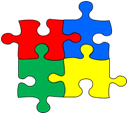 Rachel Hawkes
More help for teachers in planning which sounds to focus on can be found on numerous websites – I like this one!  In the folders is also a 4-page list of all the French sounds.
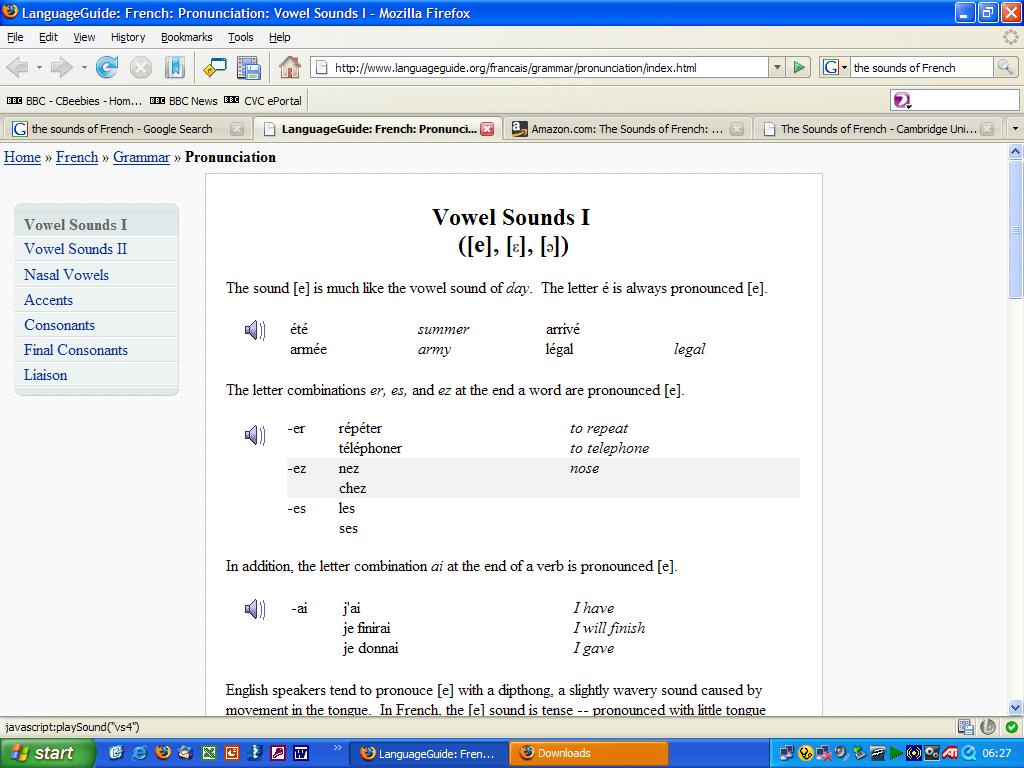 http://www.languageguide.org/francais/grammar/pronunciation/index.html
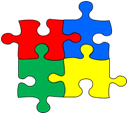 Rachel Hawkes
Focus on the sound ‘on’
1. Ask the children to listen to these phrases and put their hands up when they hear the sound “ on”
1.en France
2.nous aimons
3.des bonbons
4.On a des pantalons
2. Say the following rhyme to the children and ask them to put up their hand when they think they hear the sound” on”.
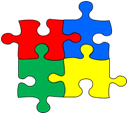 Rachel Hawkes
En France
En France on aime les bonbons!
On a des grands bonbons.
Nous aimons les bonbons!
Allons et trouvons des bonbons!
En France on porte des pantalons!
On porte des grands pantalons.
Nous aimons les pantalons .
Allons et trouvons  les pantalons!
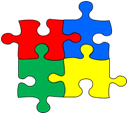 Rachel Hawkes
3. You will need multi-link for each child for this activity. Encourage the children to listen again and to pass on a piece of multi-link to the child sat on the right when they hear the sound “on”.

4. Ask the children to repeat the first verse after you. Ask them to nod their heads when they say the sound “on”.

5.Try activities 2 ,3 and 4 at a more rapid speed as the children become more accustomed to listening for the sound.
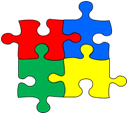 Rachel Hawkes
KS2 Framework Learning Objectives addressed
O3.1:Listen and respond to simple rhymes and stories and songs ( identifying rhyming words/joining in with story telling)

O3.2 : Recognise and respond to sound patterns and words.(Listen with care, speak clearly and confidently)

O3.4 : Listen attentively and understand instructions…….(repeat words and phrases modelled by the teacher)
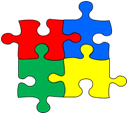 Rachel Hawkes
Children might practise writing the letter pattern and begin to collect words containing it.
on
They could make ‘phonic clouds’ and display them in the classroom and practise pronouncing them.
Bonjour
marron
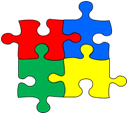 Rachel Hawkes
Primary Languages Session 1:
Part 1: Policy(?!), practice and potential
Part 2: Planning, Teaching & Learning
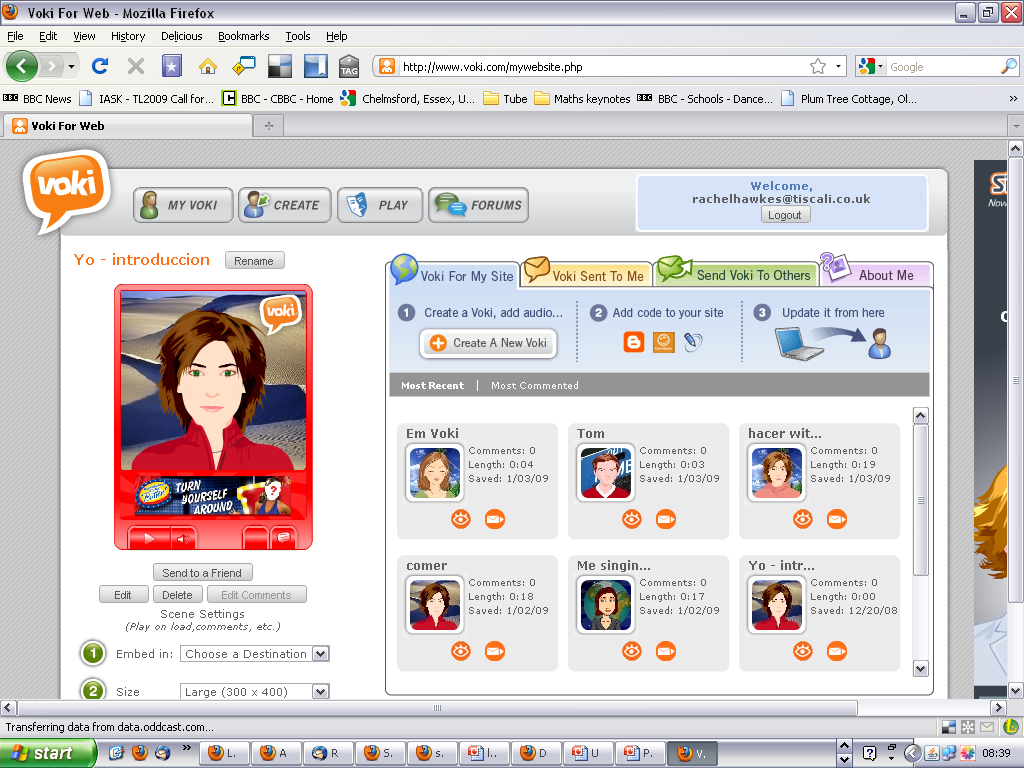 rhawkes@comberton.cambs.sch.uk www.rachelhawkes.com www.rachelhawkes.typepad.com/linguacom 01223 262503 ext.222
More useful links:TES collections: http://www.tes.co.uk/article.aspx?storyCode=6066908 My YouTube channel: http://www.youtube.com/rachelhawkes60 My delicious weblinks: http://www.delicious.com/rachelhawkes
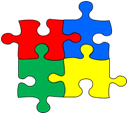 Rachel Hawkes